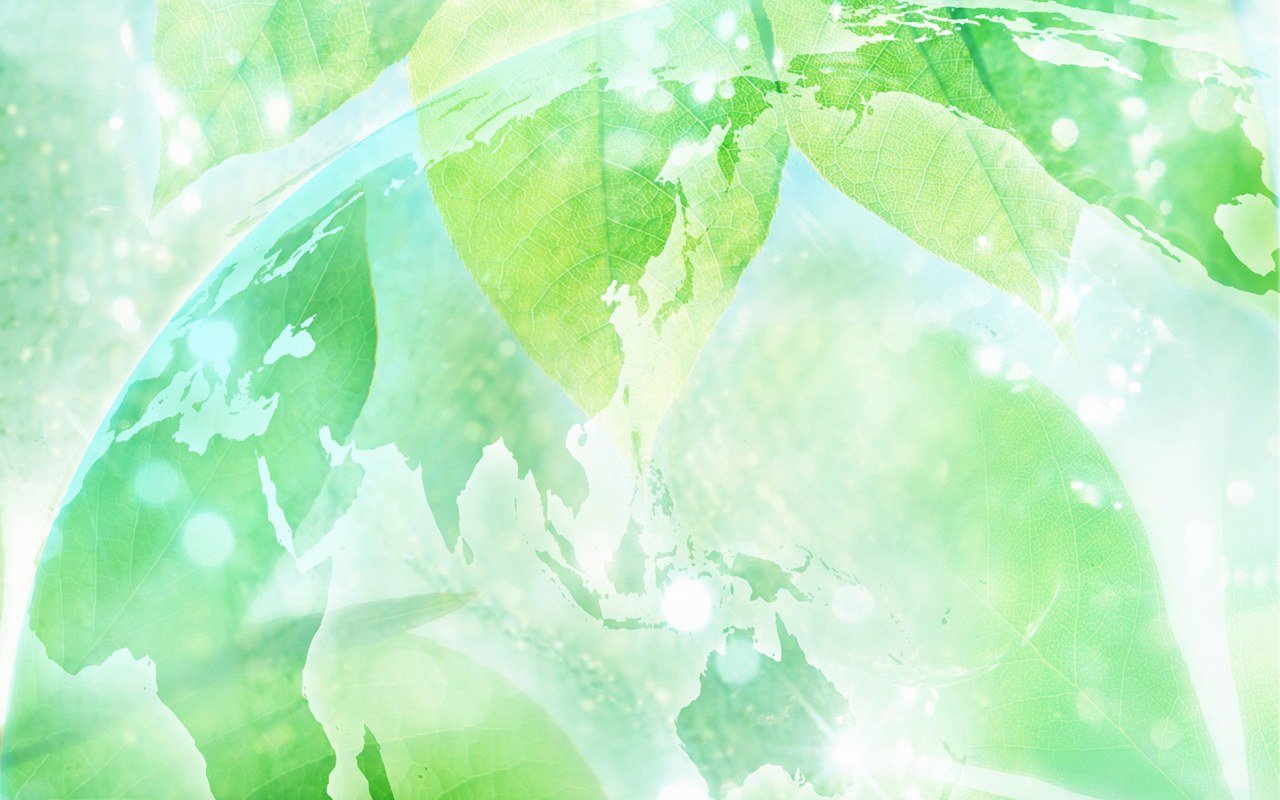 Муниципальное автономное дошкольное образовательное учреждение №25 «Малыш»
Развивающая предметно пространственная среда в средней группе 
Центр «Науки и природы»
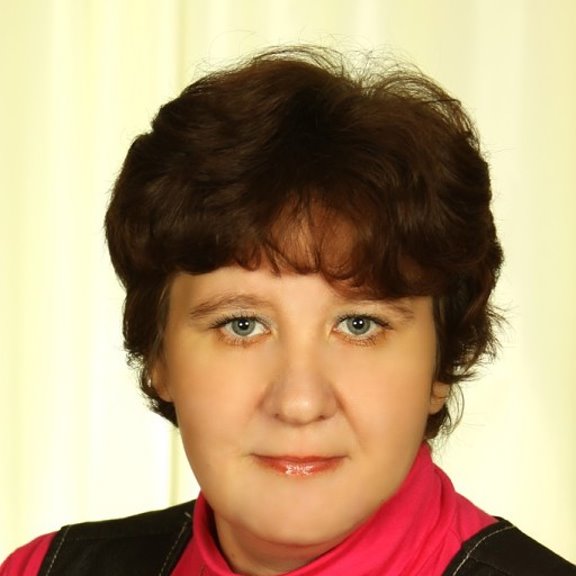 Воспитатель: 
Здаревская О.Н.
ГО Карпинск
2020
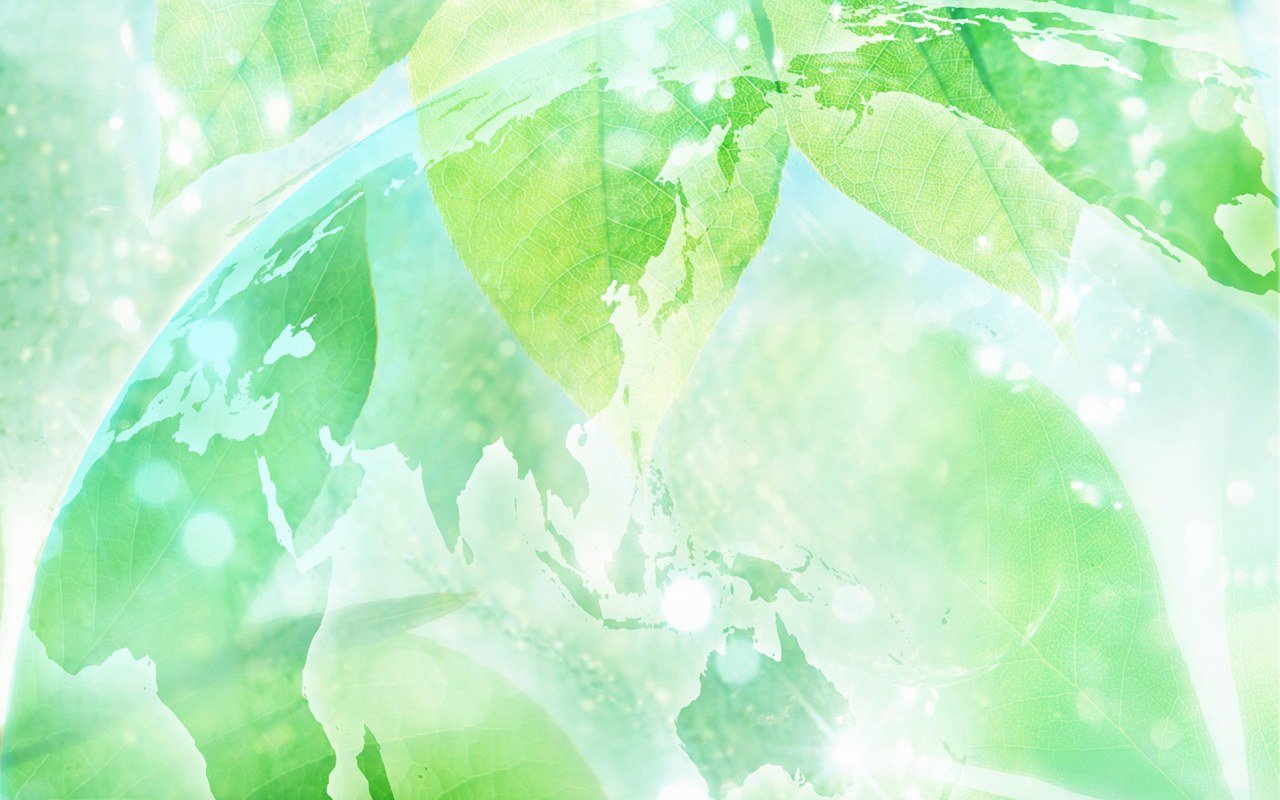 Одним из важнейших условиях решения задач по экологического образования является организация развивающей предметно пространственной среды.
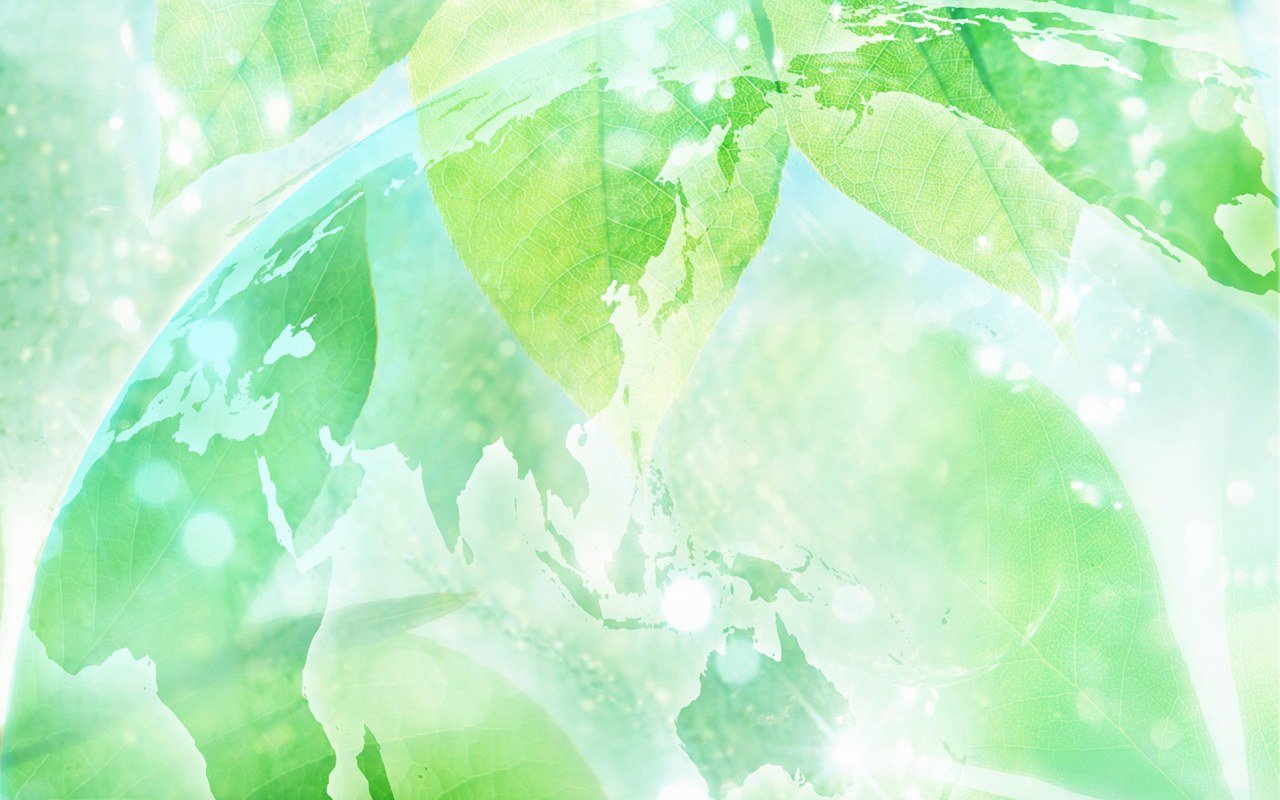 Предметно пространственная среда
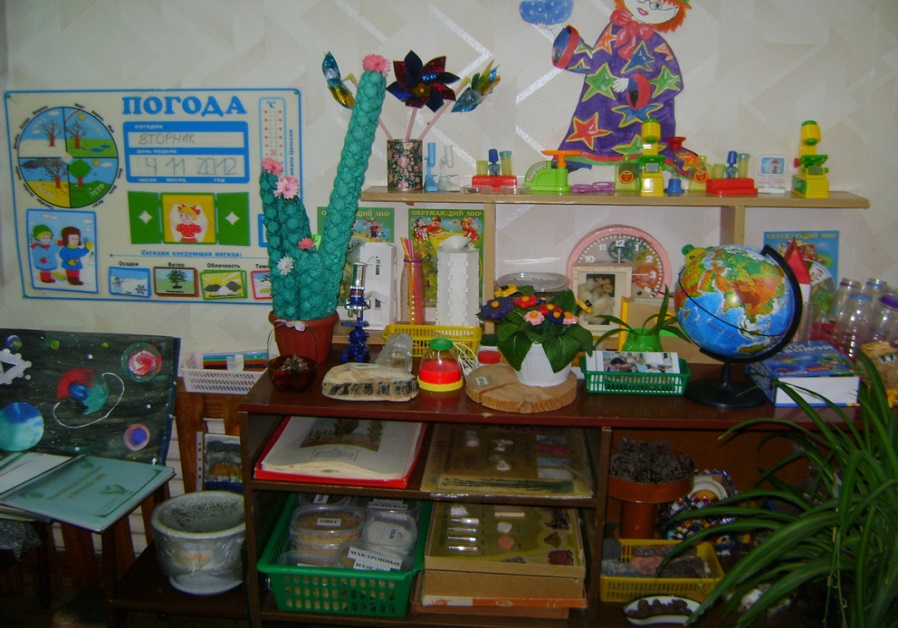 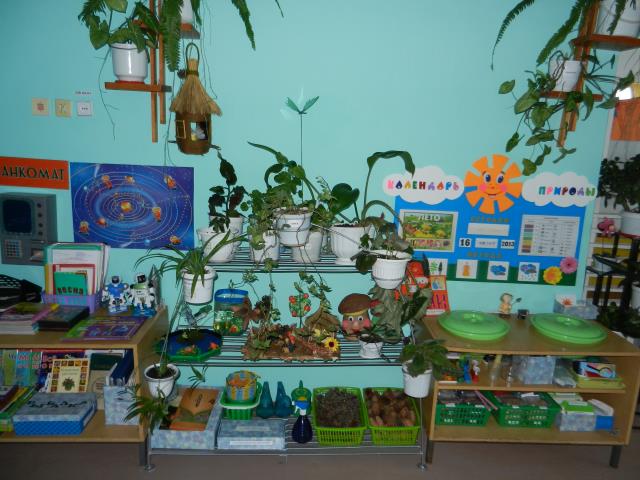 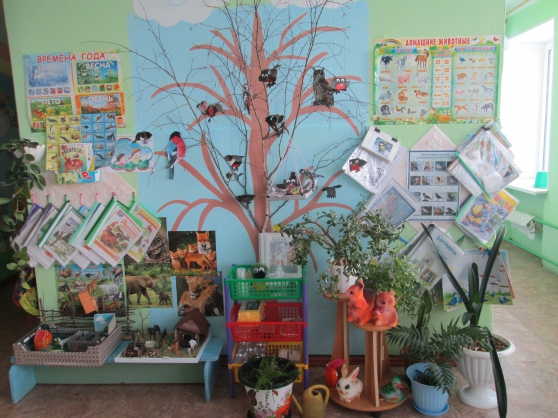 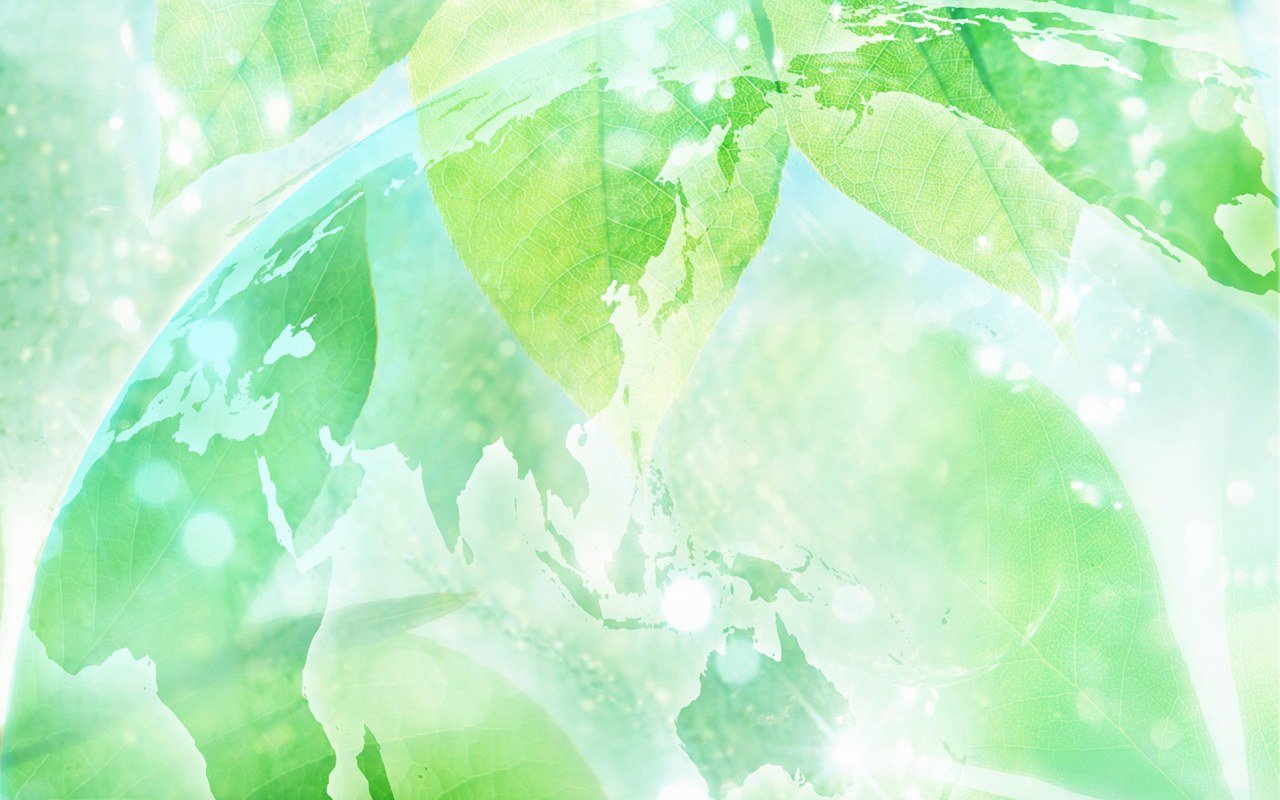 Безопасность
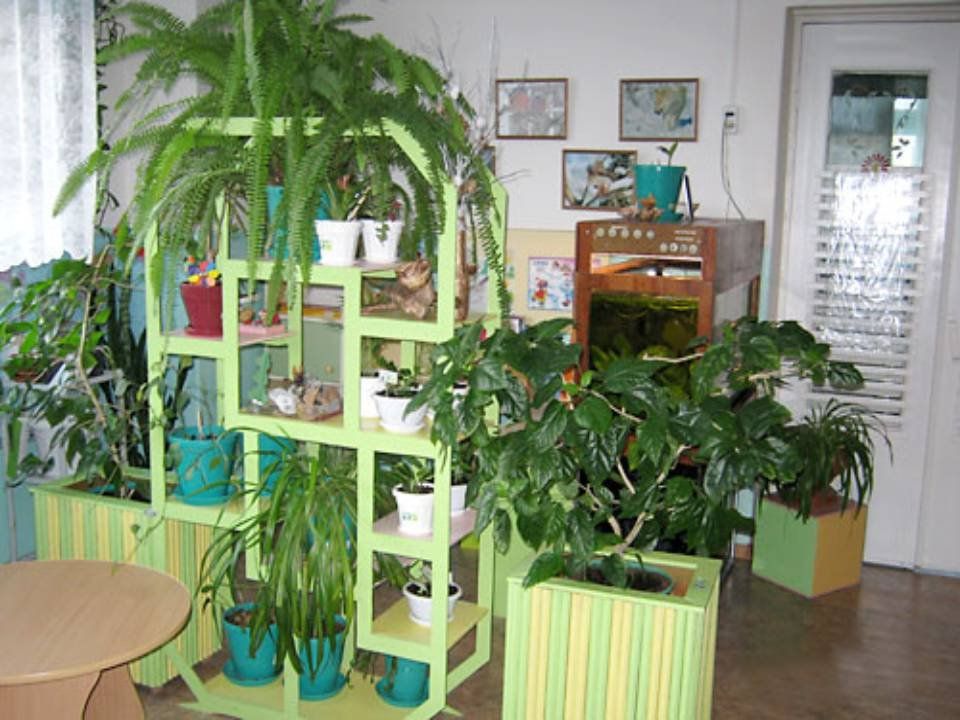 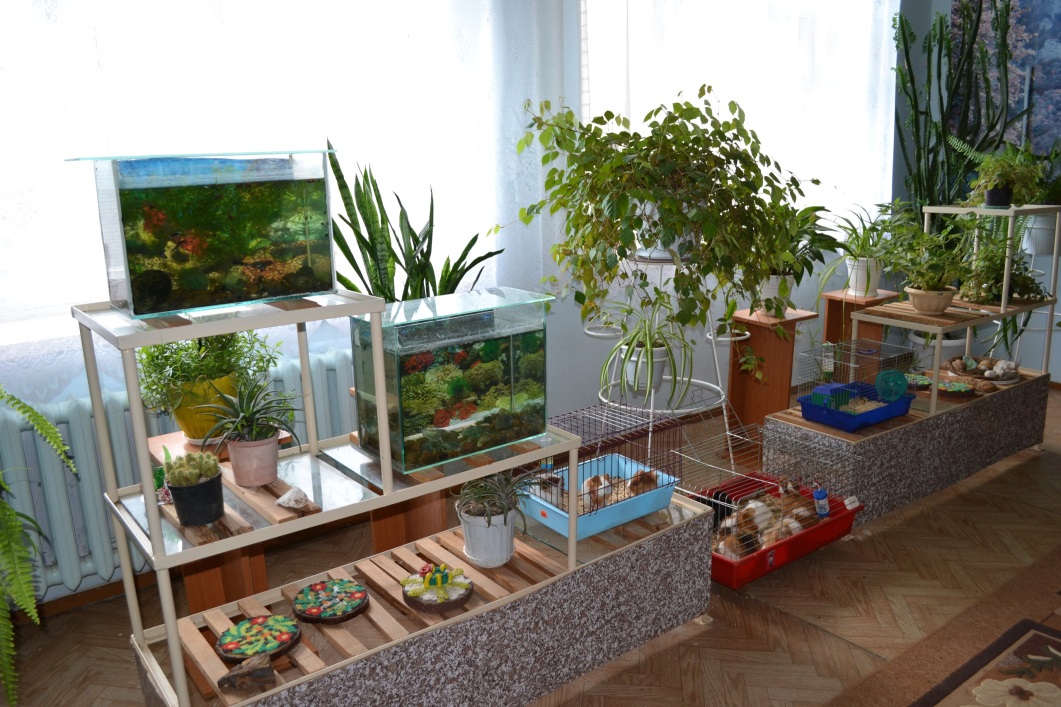 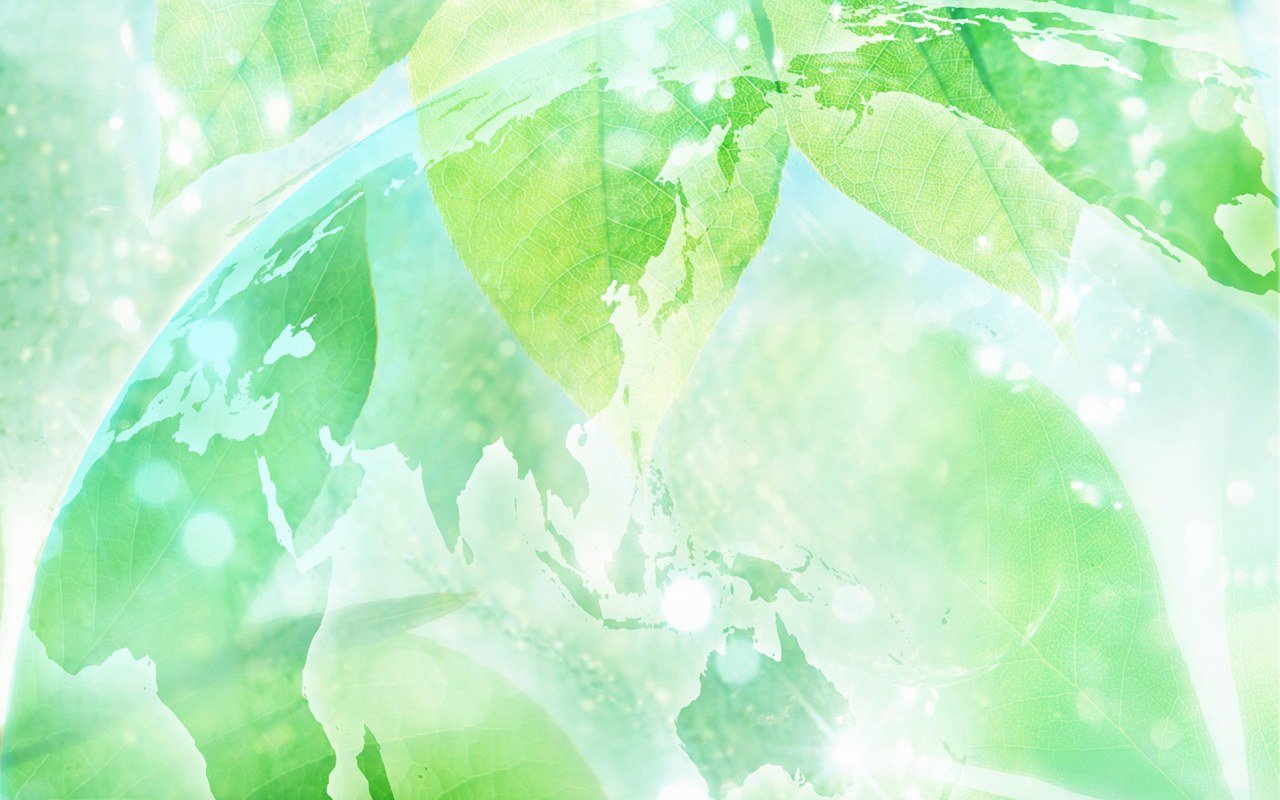 Центр науки и природы
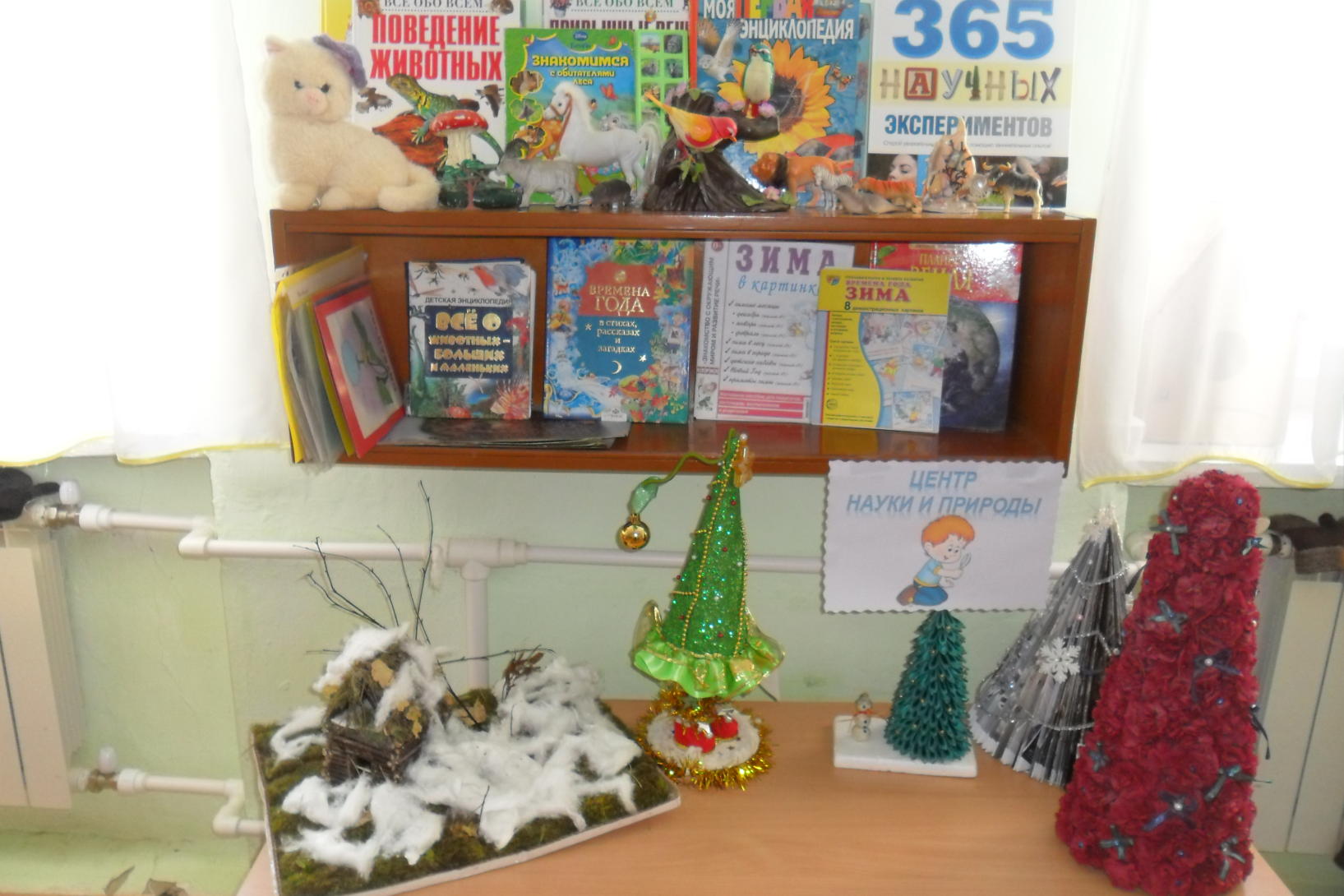 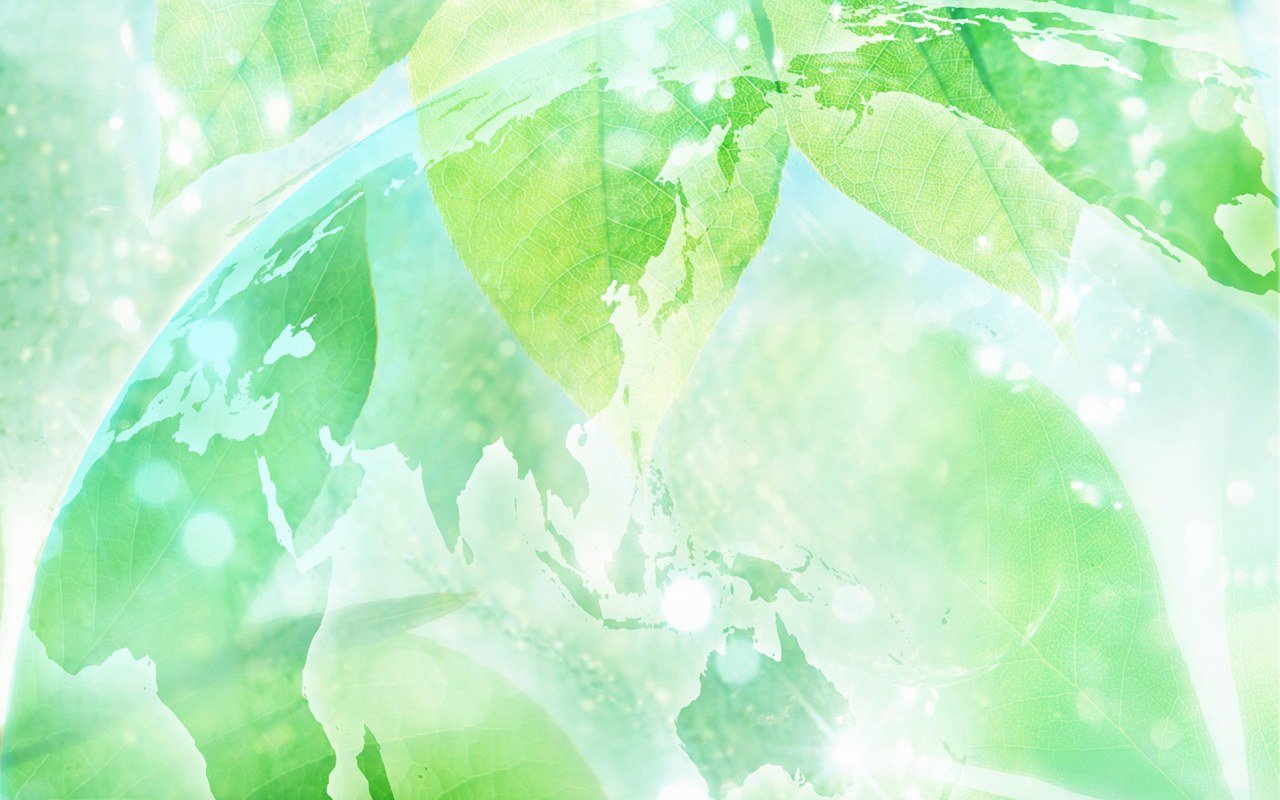 Энциклопедии
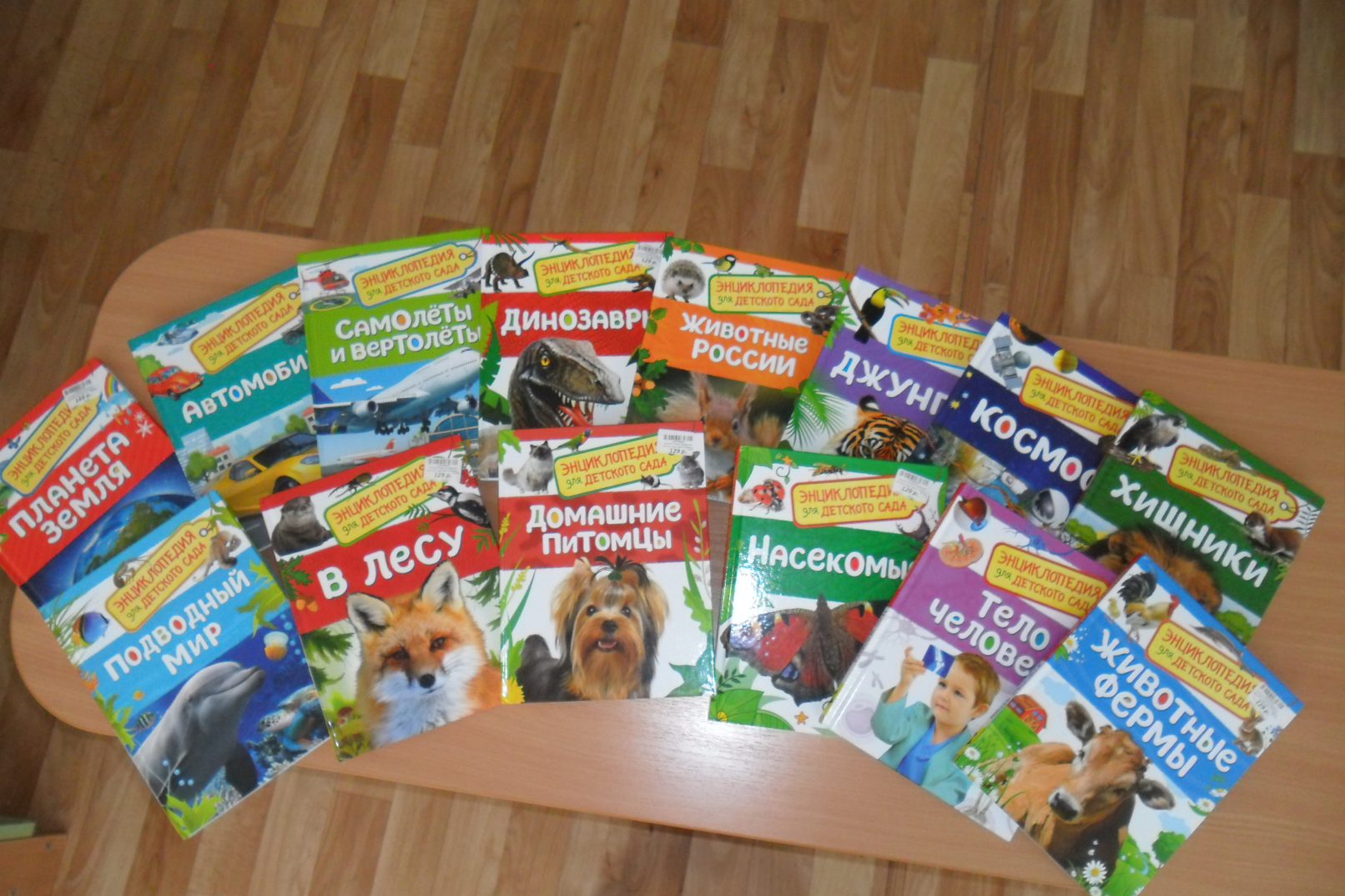 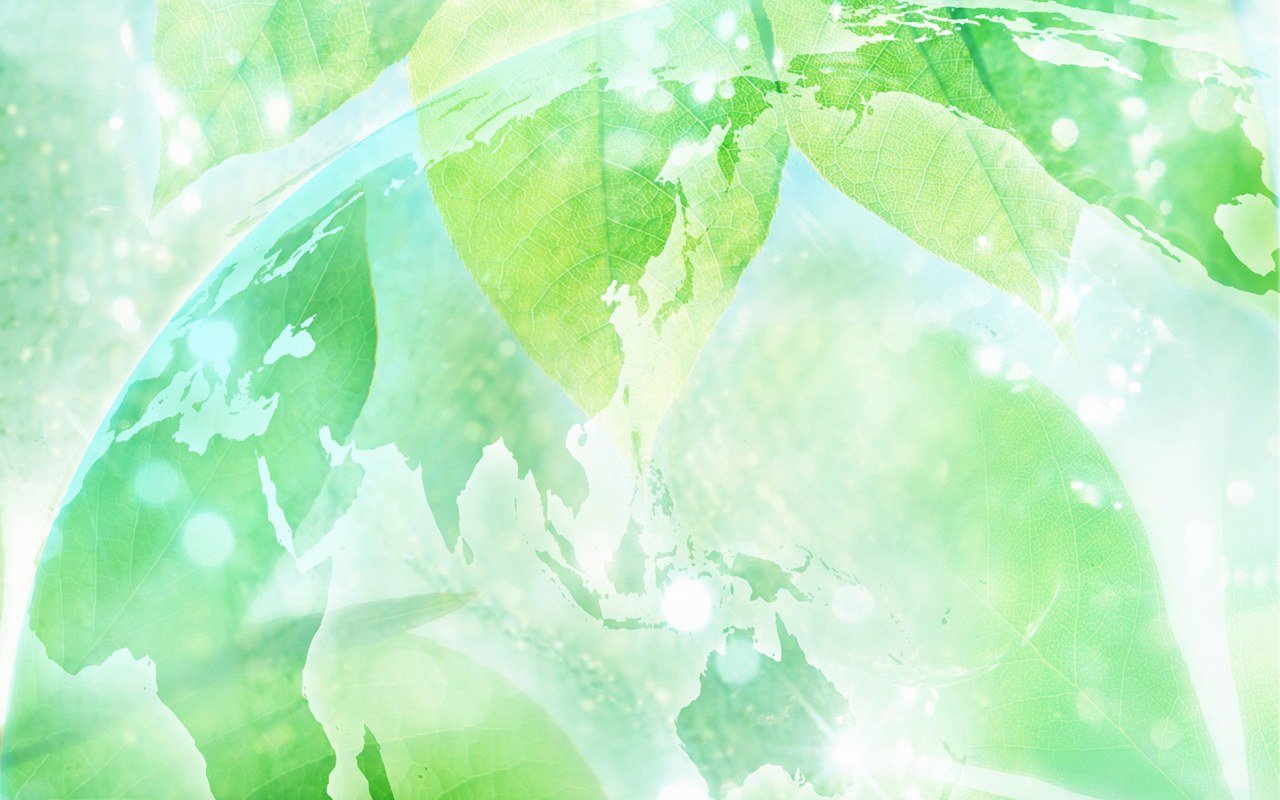 Дидактический материал
Наглядно – дидактические пособия
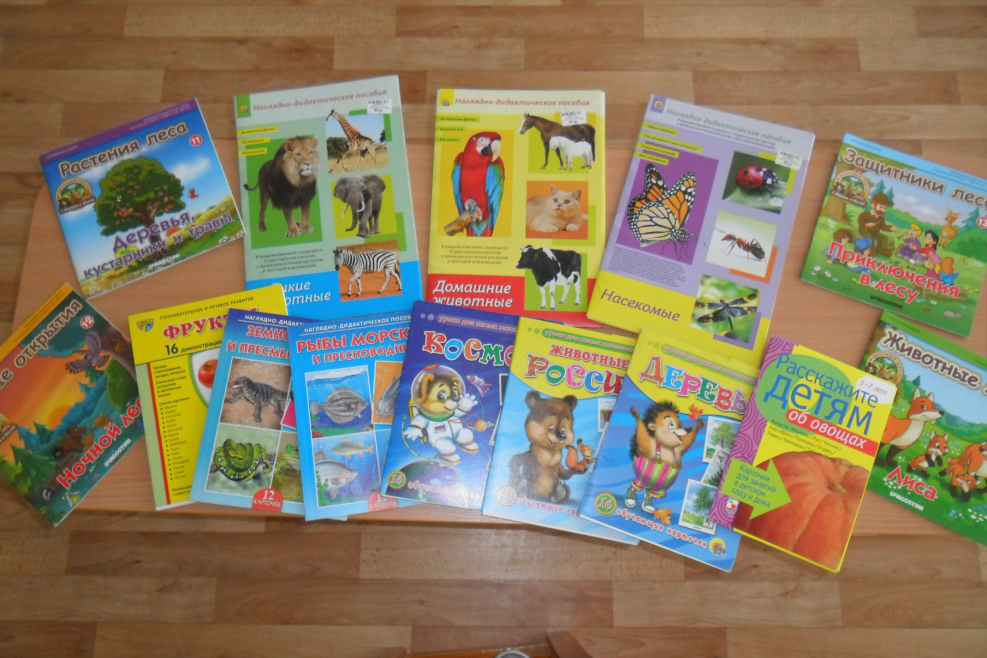 Дидактические игры
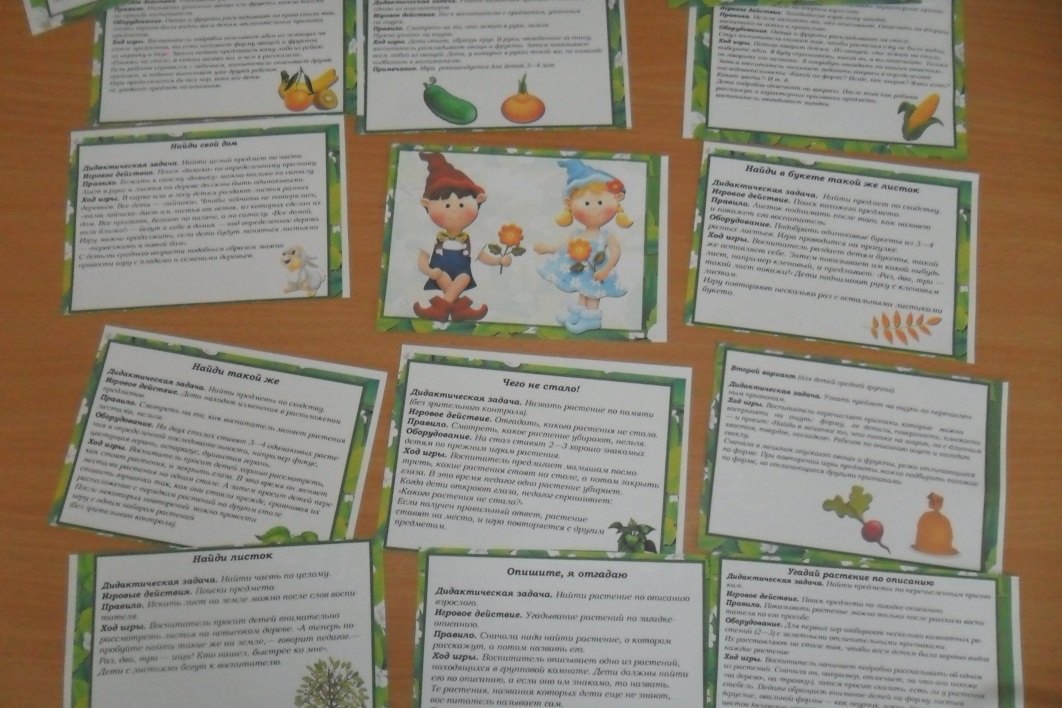 Материал для экспериментов
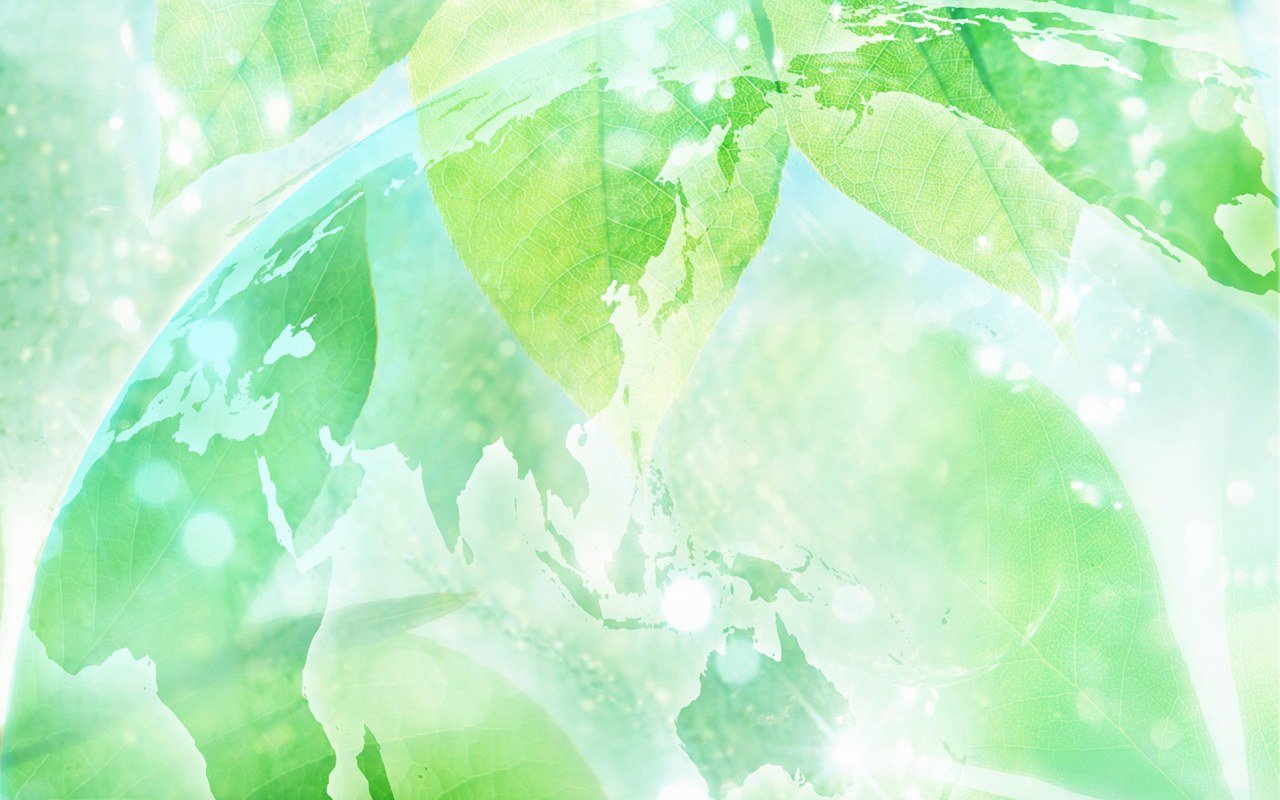 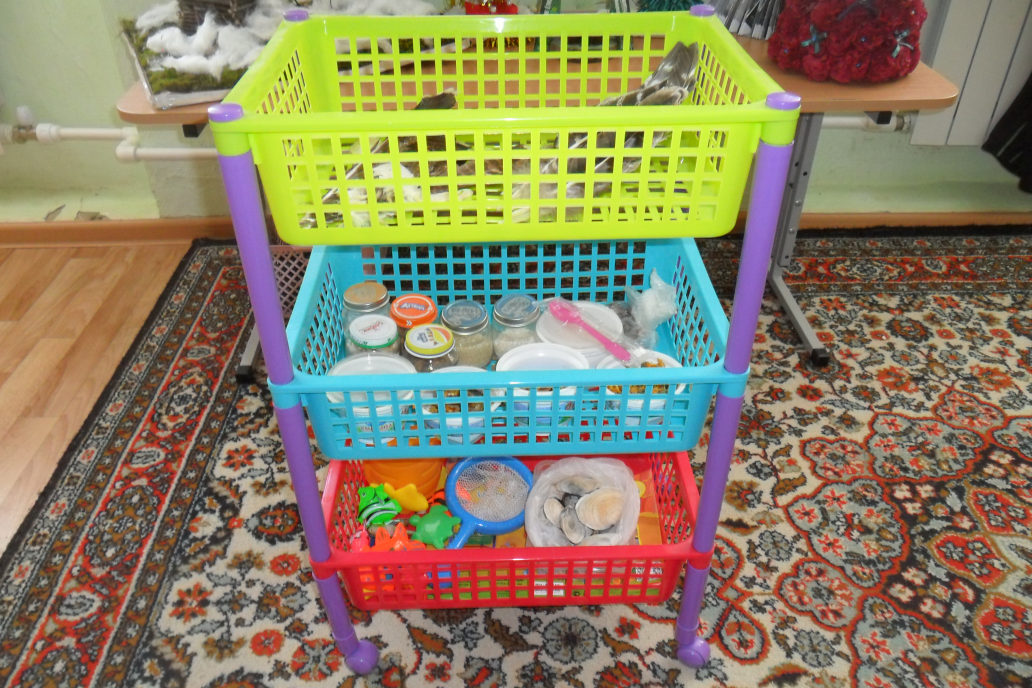 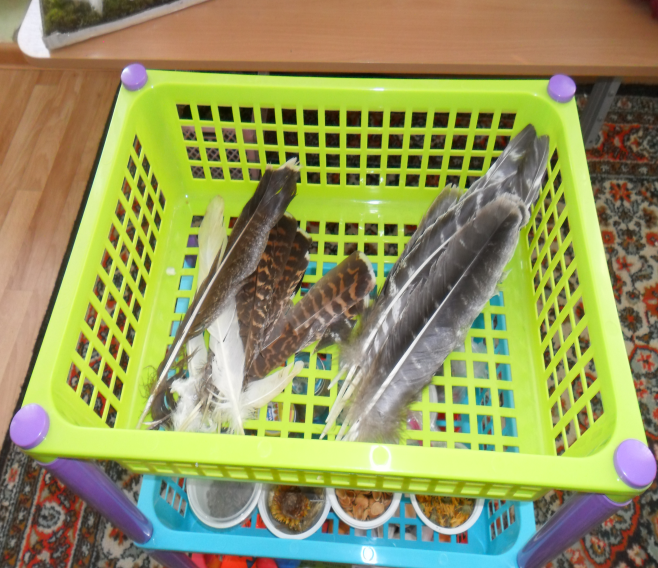 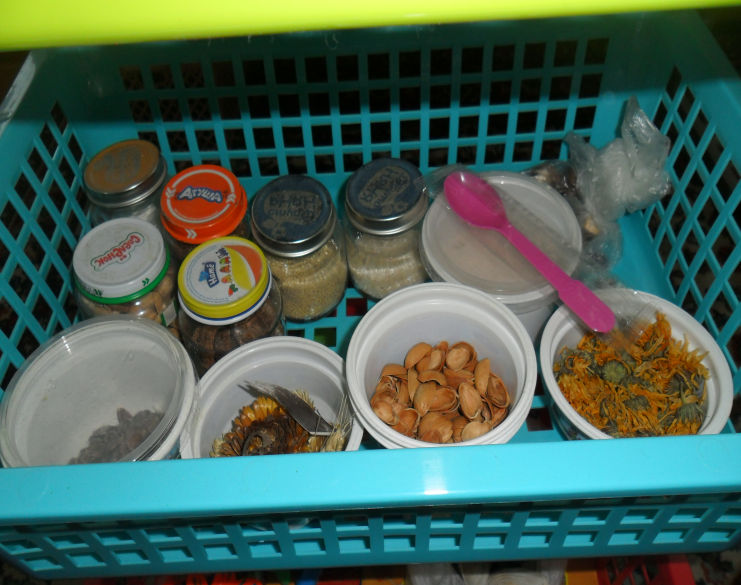 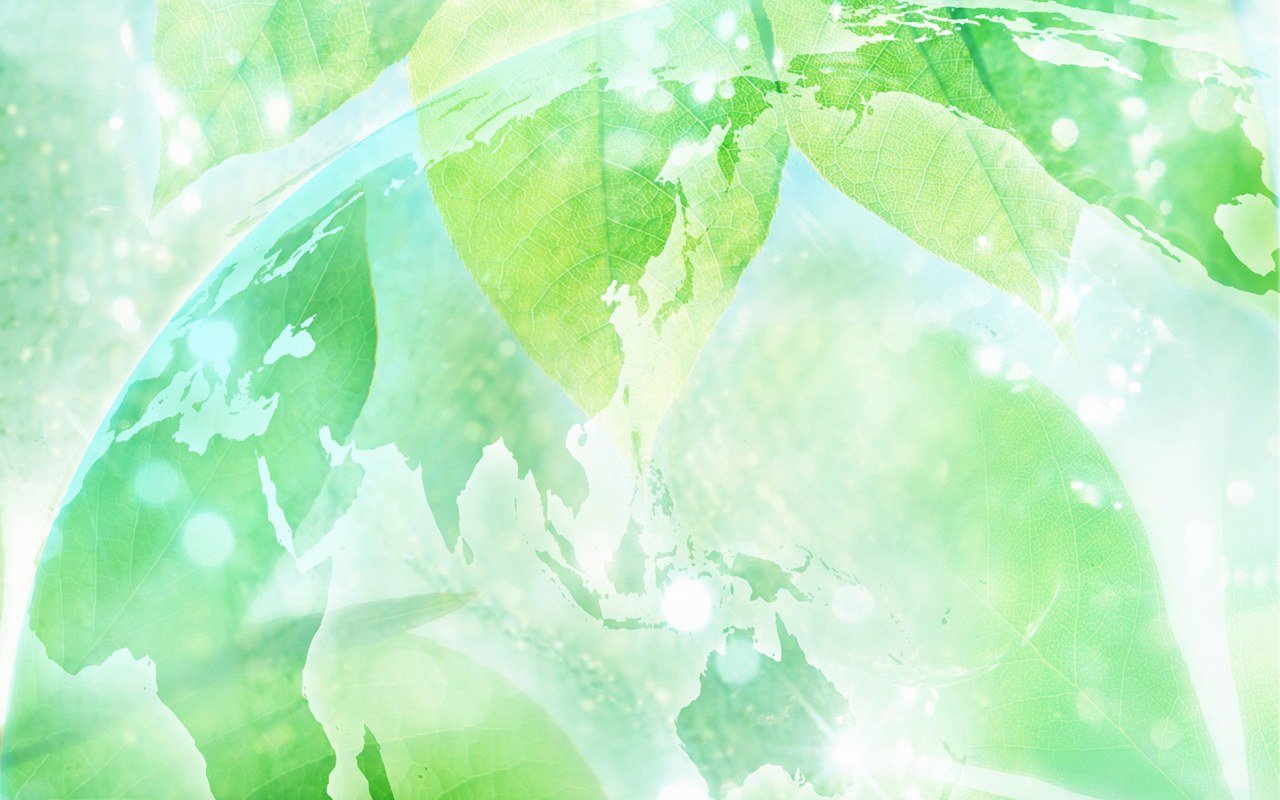 Материал для экспериментов
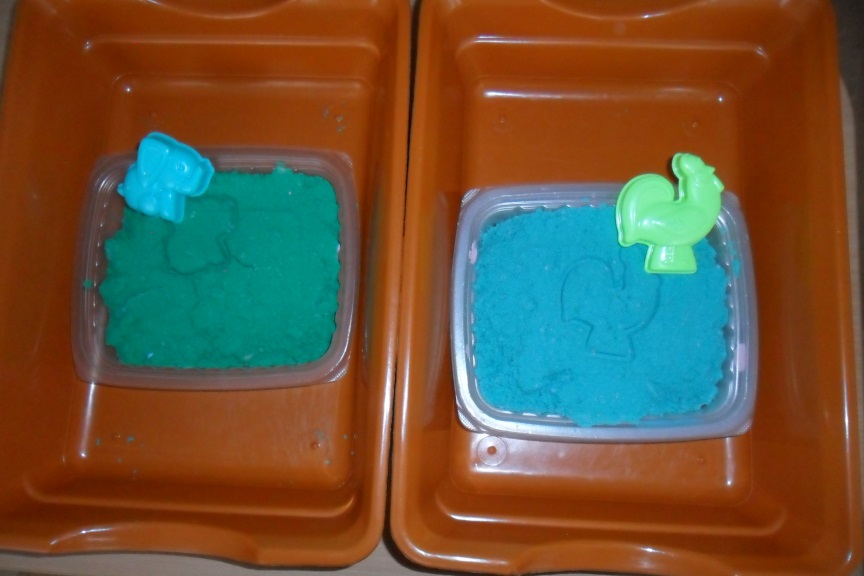 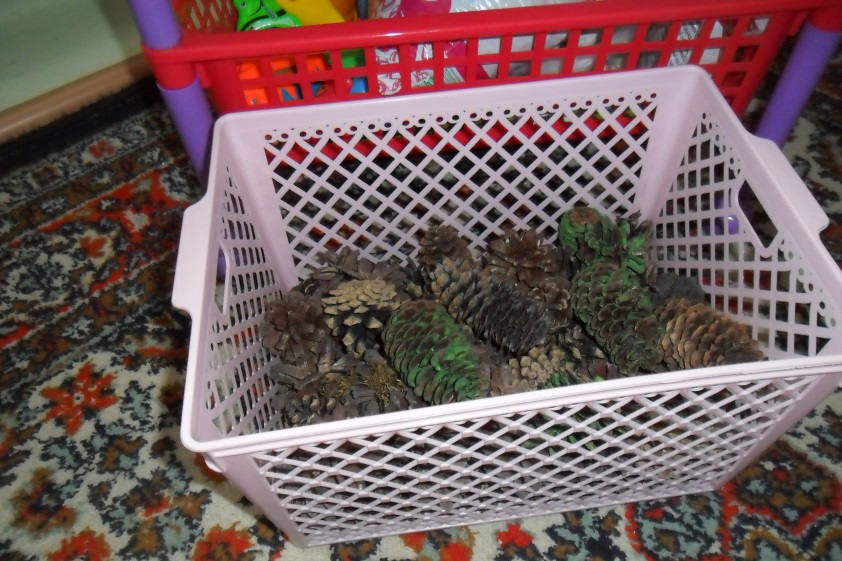 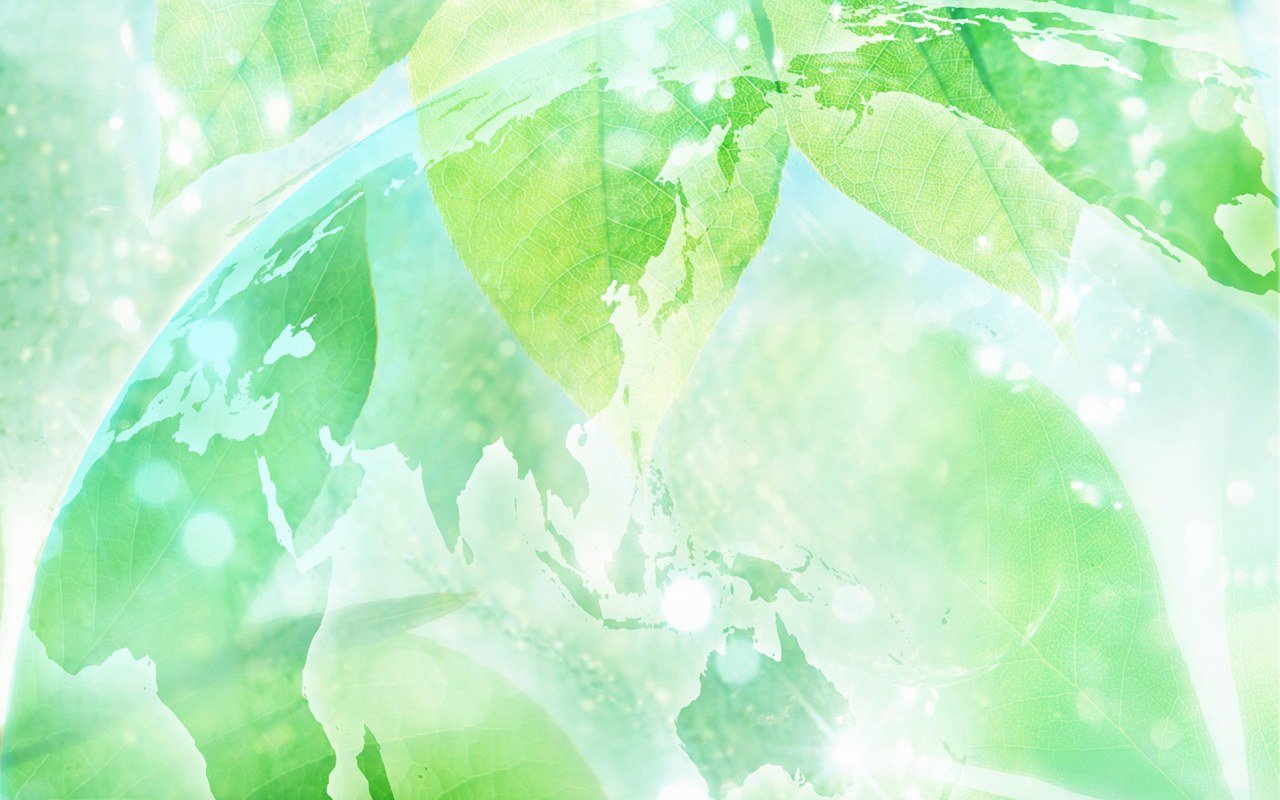 Календарь природы
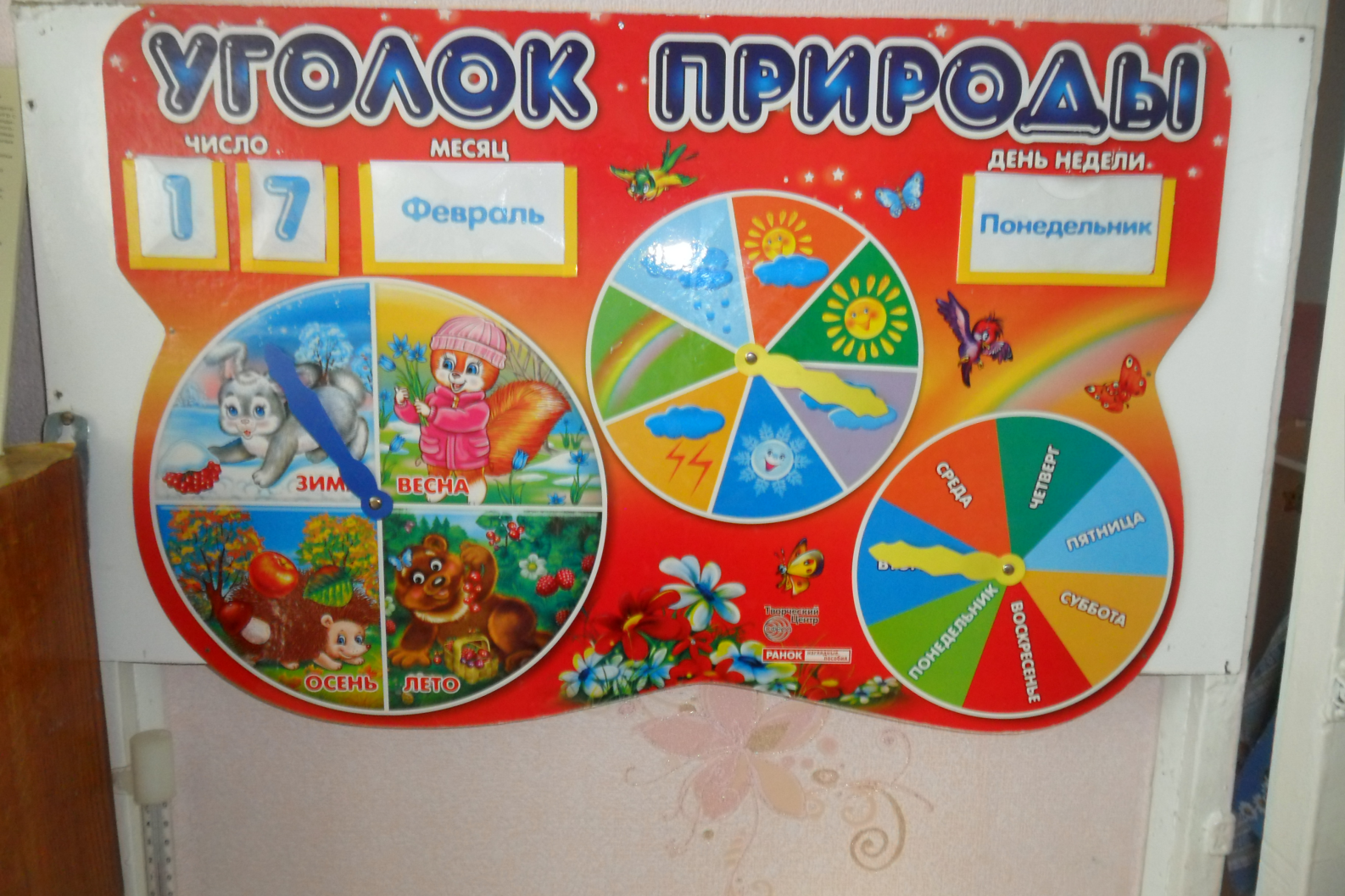 Центр науки и природы
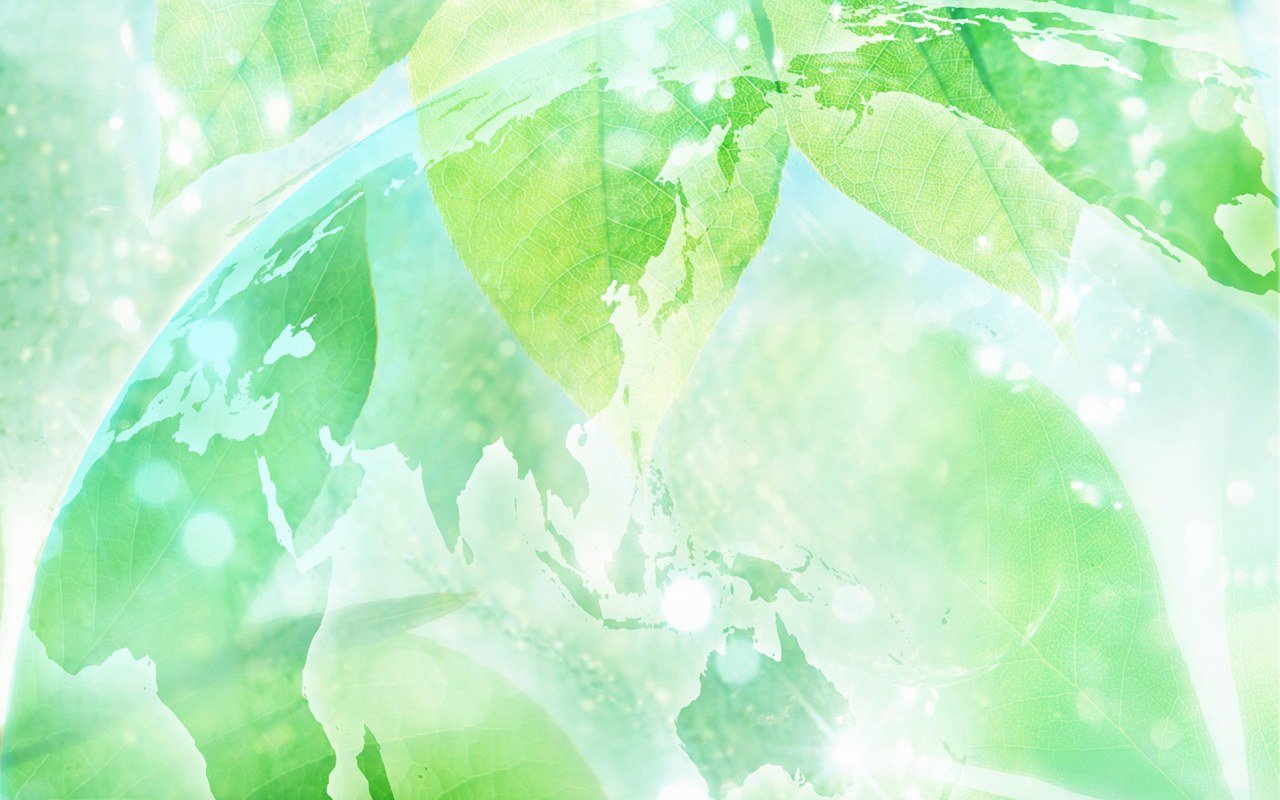 Зима
Весна
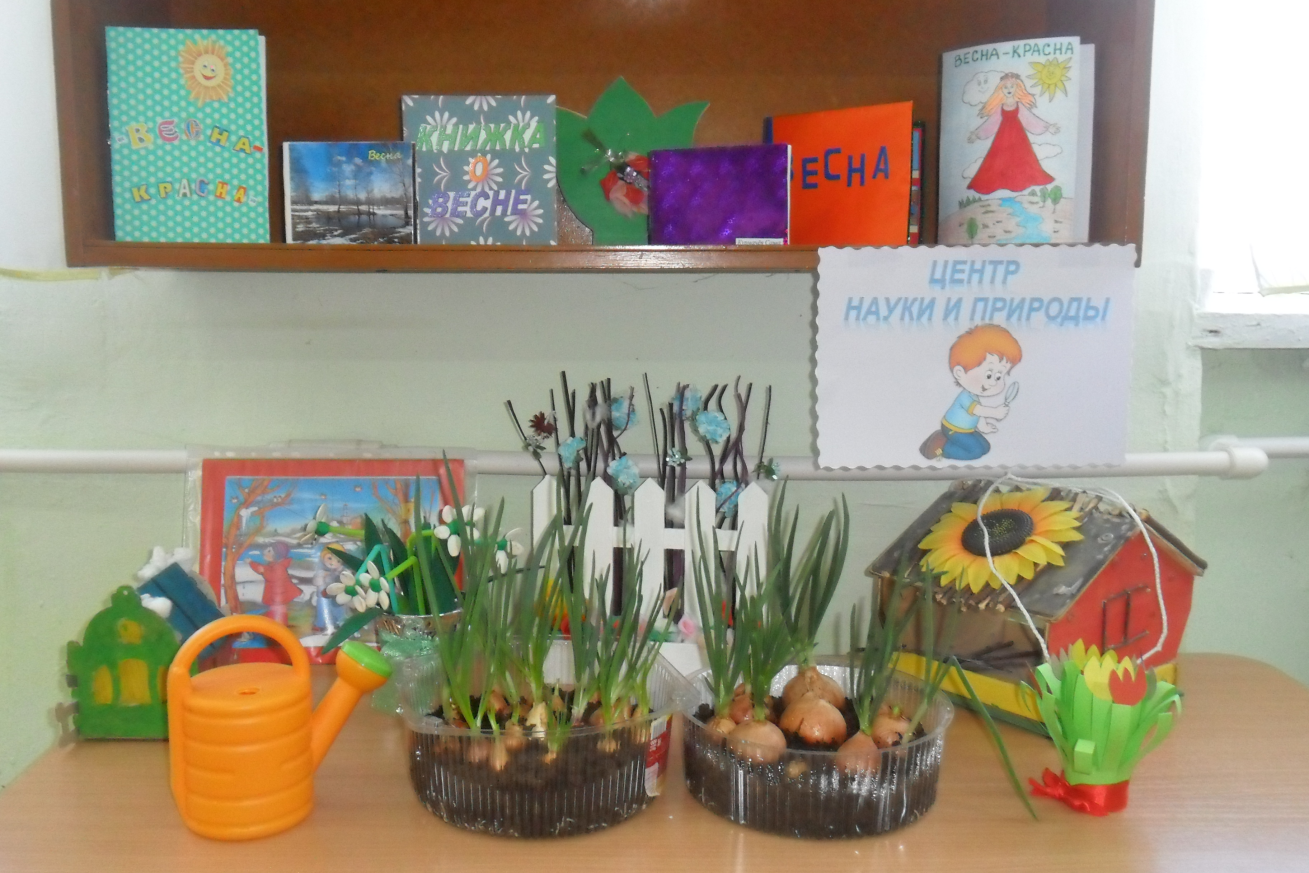 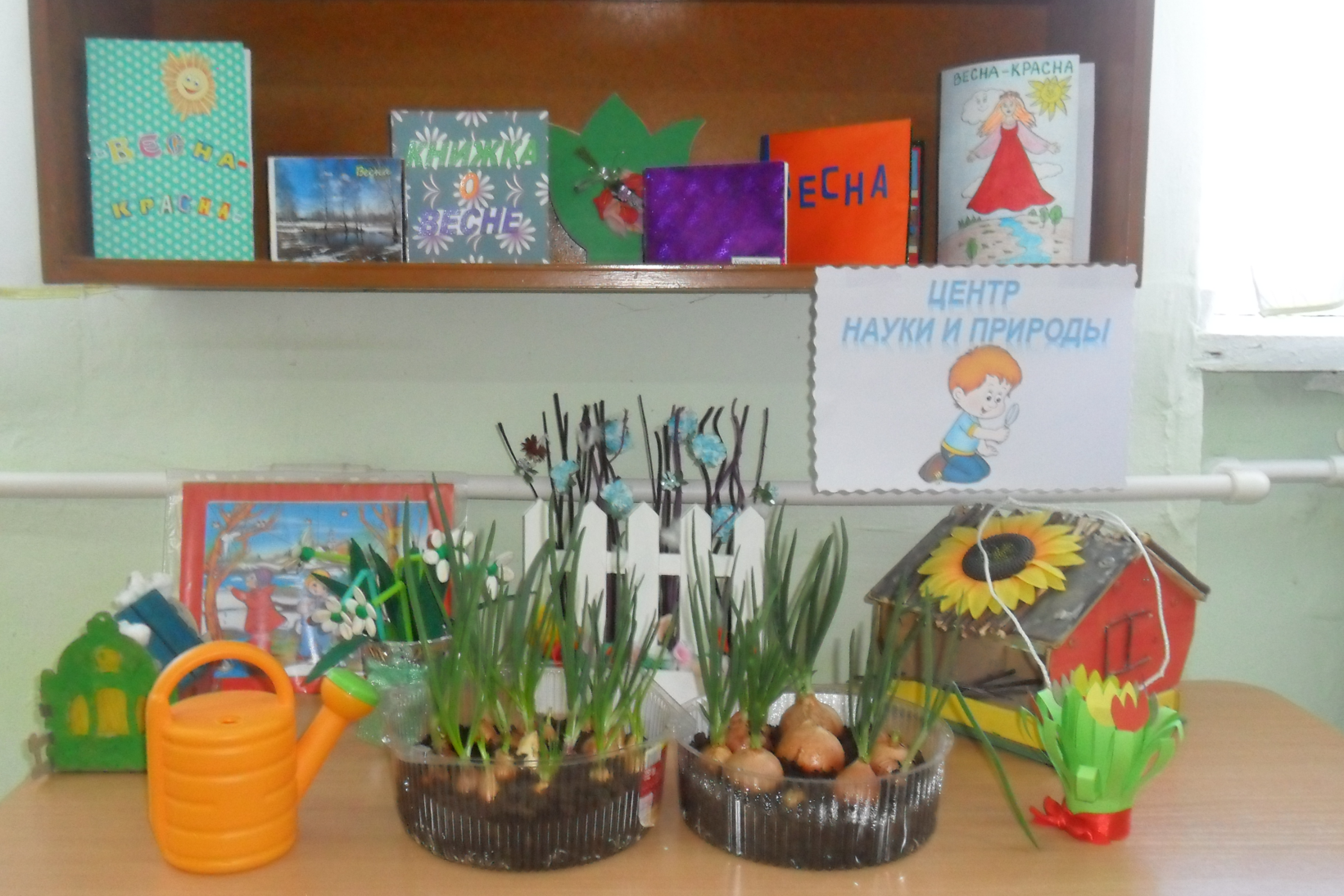 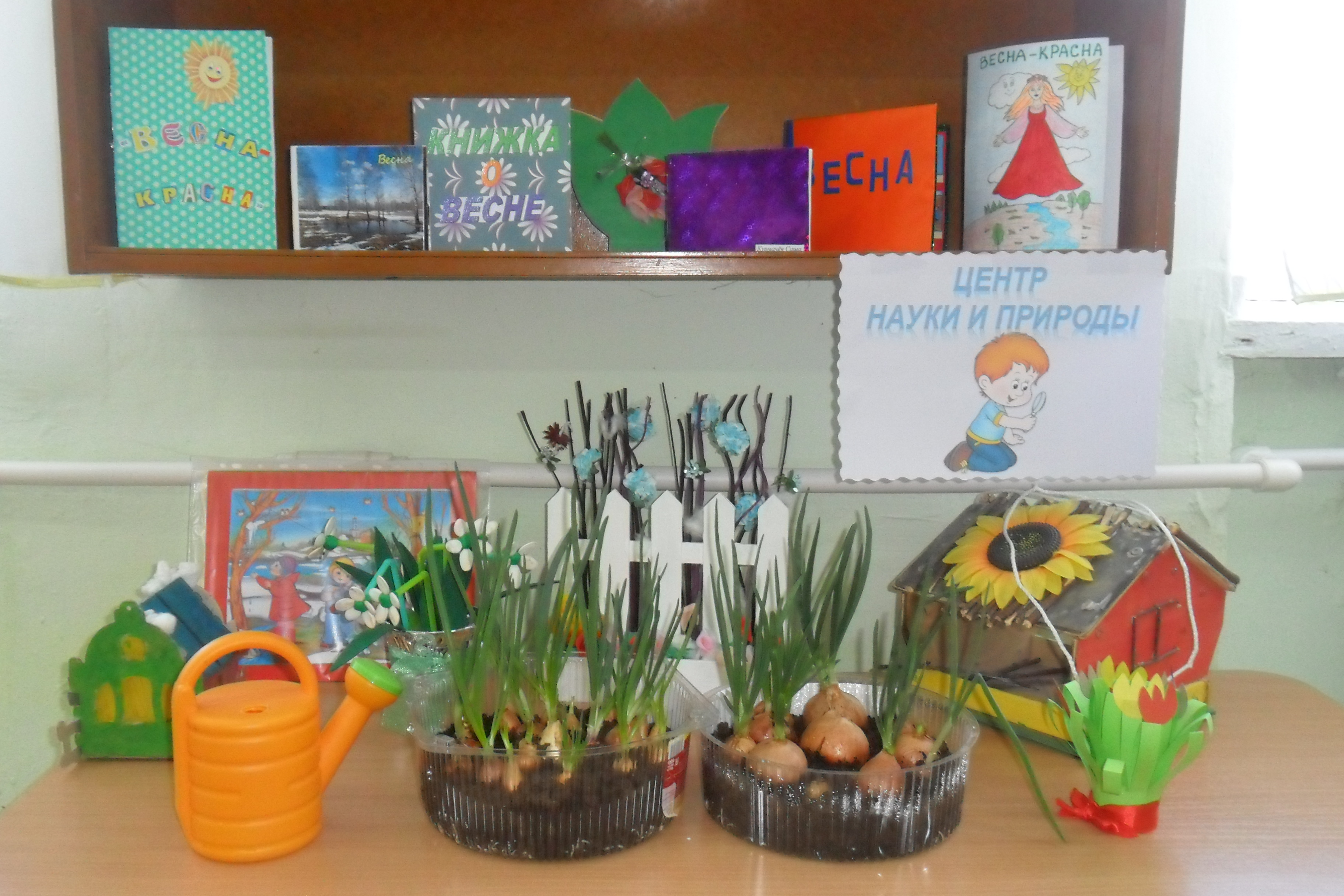 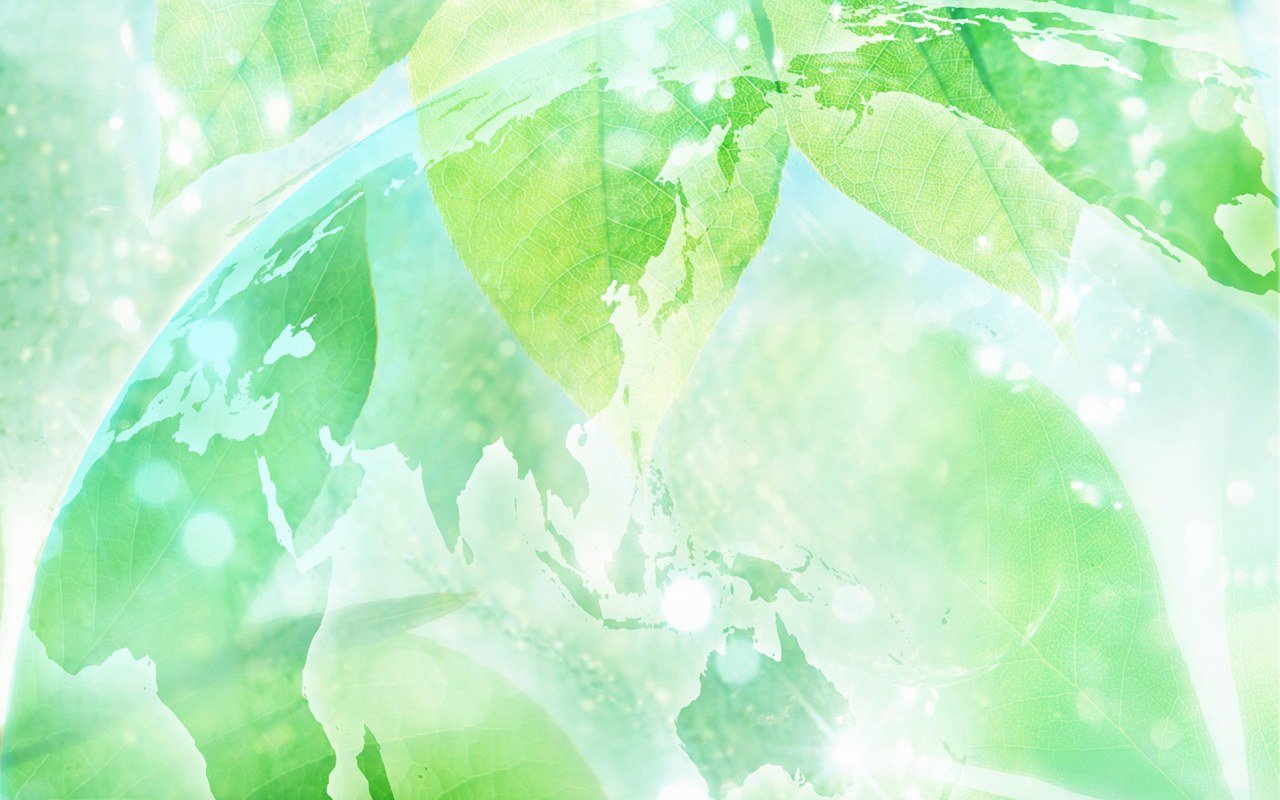 Информация для родителей
Папки передвижки
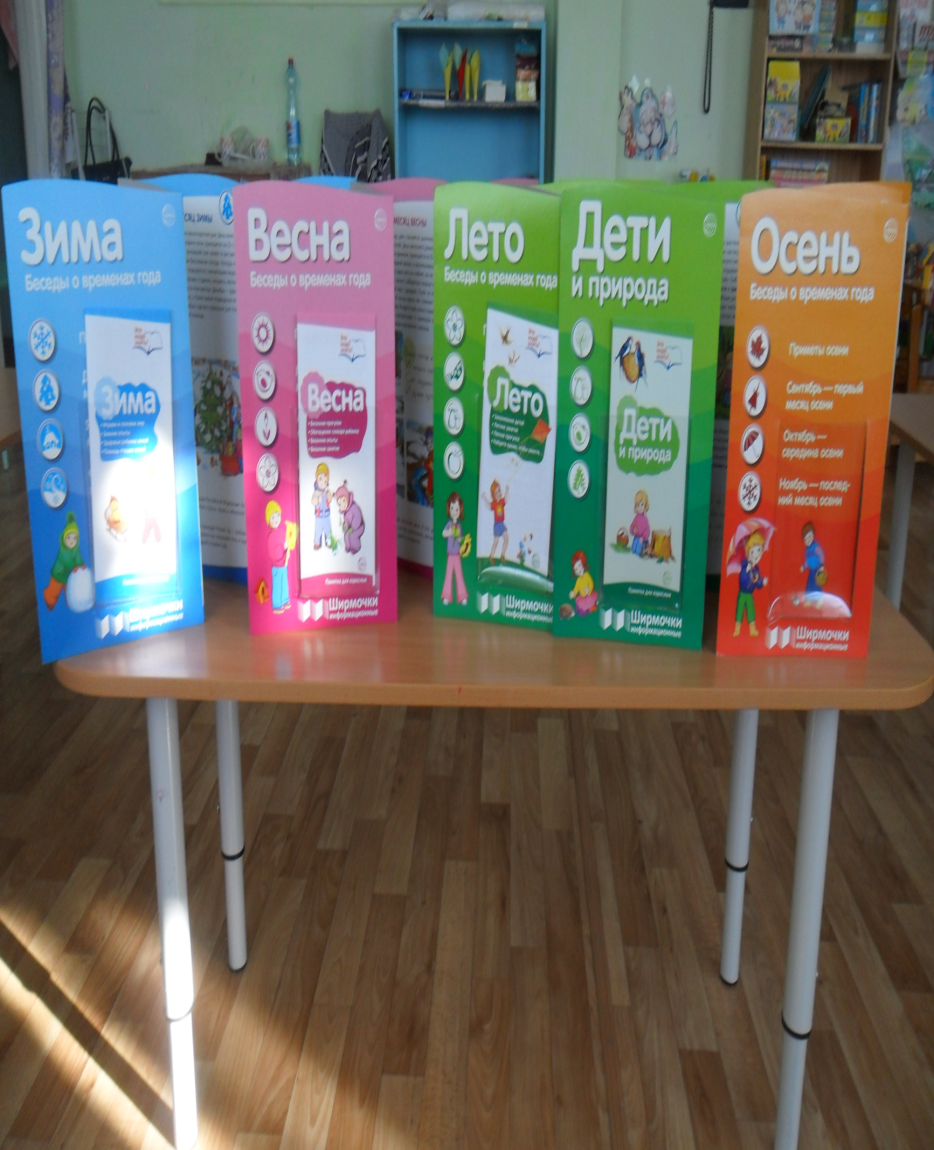 Консультации для родителей
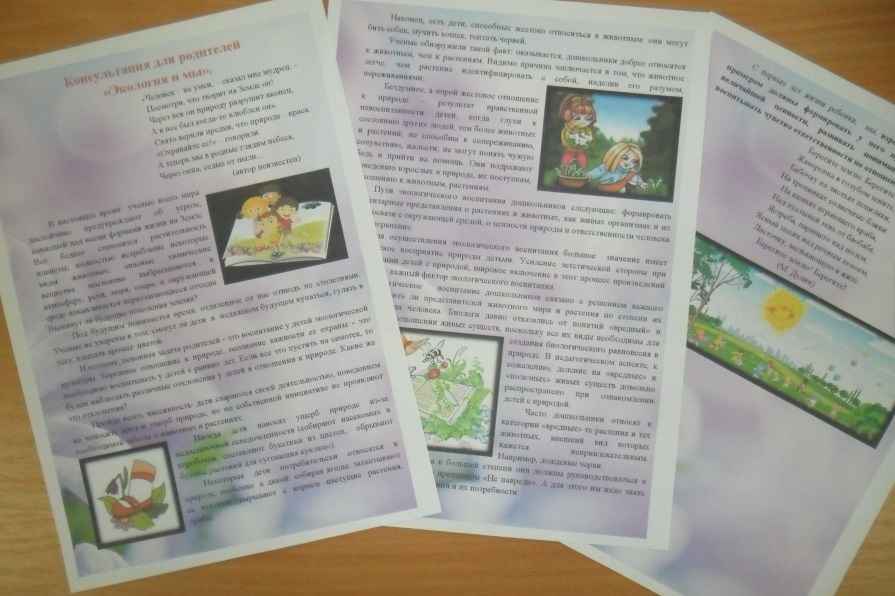 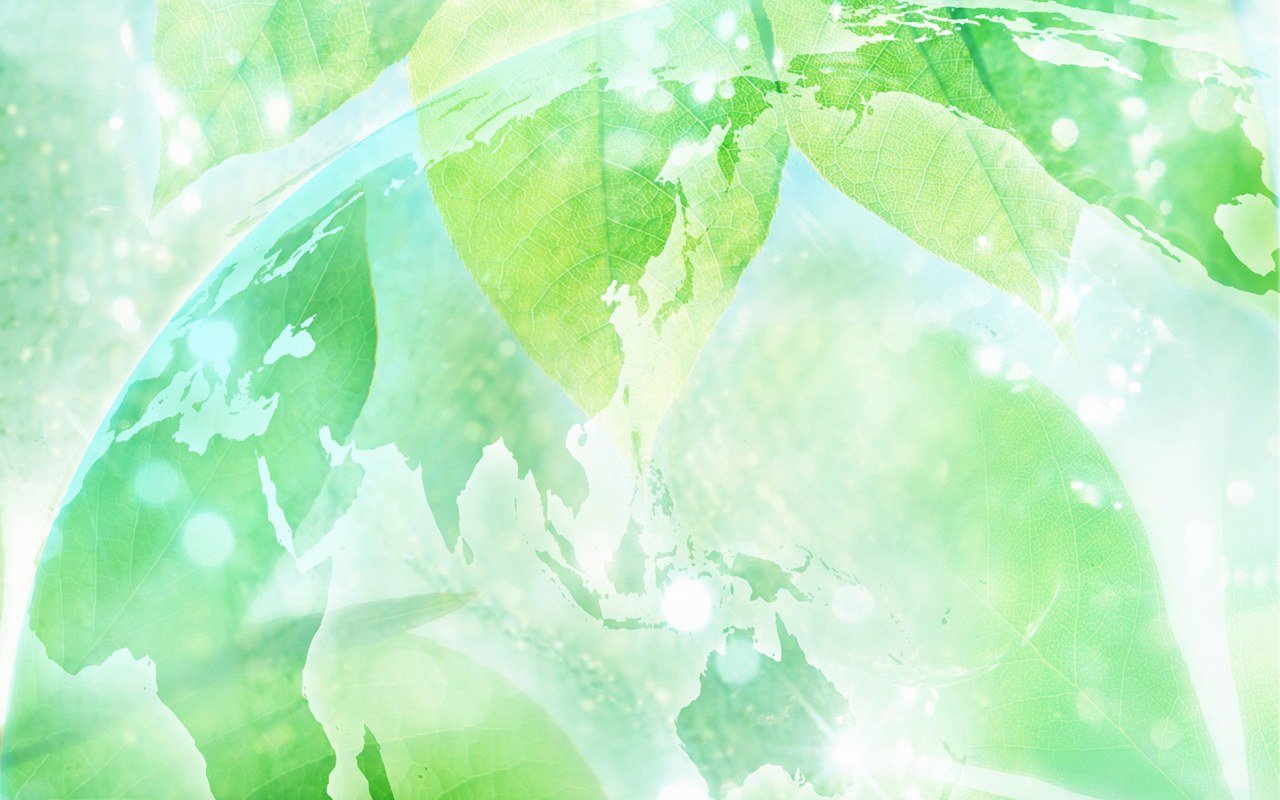 Заключение
От экологического воспитания зависит успешное развитие малышей и становление у них чувства любви и бережного отношения к миру природы.
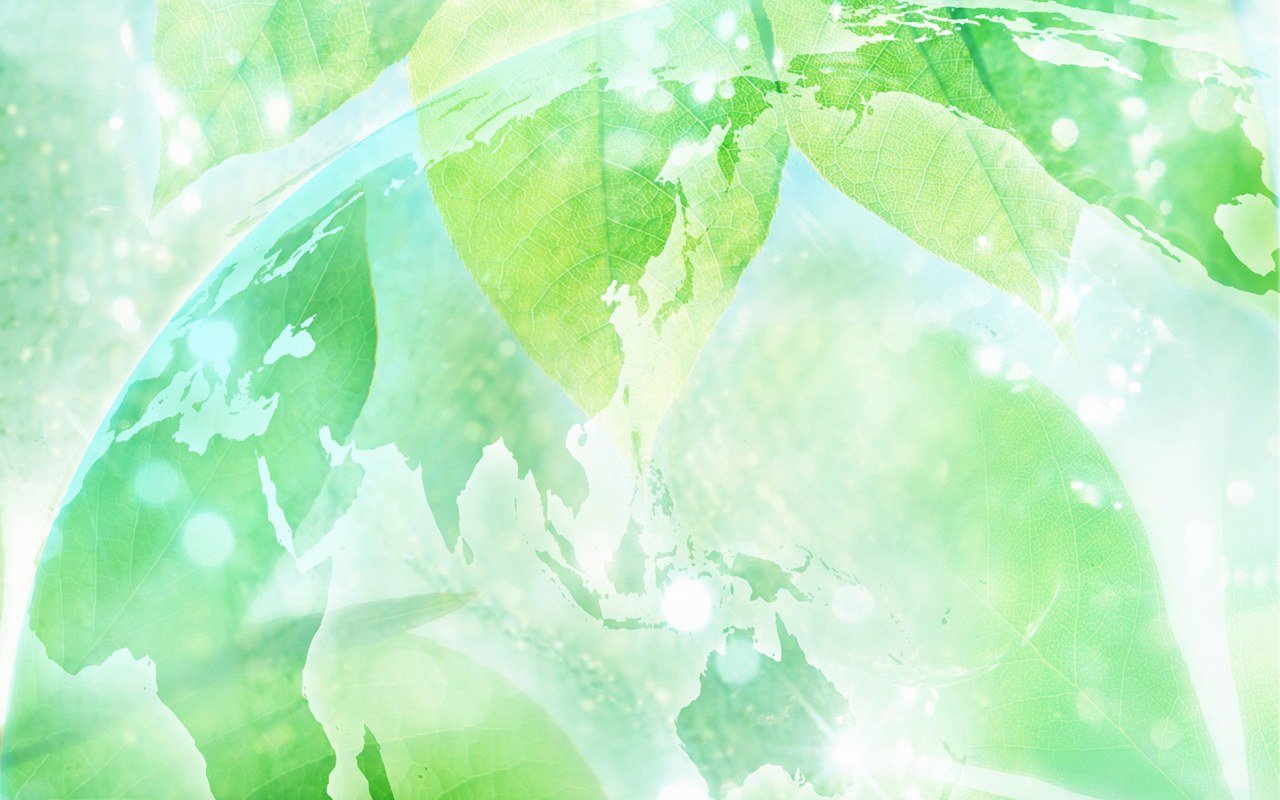 Спасибо за внимание!